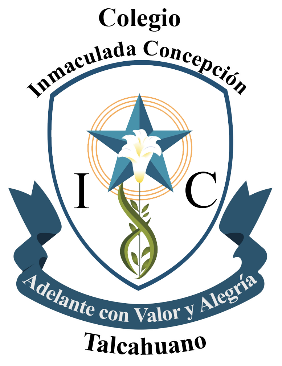 Plan de Funcionamiento año escolar 2021: Protocolos.
Colegio Mixto Inmaculada Concepción, Talcahuano
Primer semestre, 2021
Introducción
La Información que se presentará a continuación, contenida principalmente en Protocolos de actuación, está encaminada a garantizar la seguridad sanitaria de todos (as) los integrantes de nuestra comunidad Educativa-Pastoral al momento de retornar a las dependencias de nuestro Colegio. Es de vital importancia dar cumplimiento al presente protocolo, debido a que de esta forma podremos, en conjunto, disminuir al máximo y dentro de nuestras posibilidades el contagio de COVID-19.
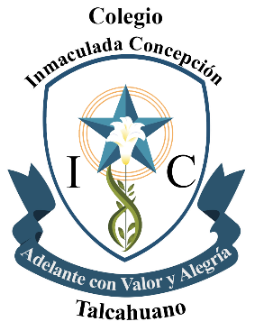 Protocolo Sanitario
1.1. Proceso de limpieza y desinfección de salas de clases y otros espacios del establecimiento

Una vez efectuado el proceso de limpieza, se debe realizar la desinfección de superficies ya limpias, con la aplicación de productos desinfectantes a través del uso de rociadores, toallas, paños de fibra o microfibra o trapeadores, entre otros métodos.

Se debe priorizar la limpieza y desinfección de todas aquellas superficies que son manipuladas por los usuarios con alta frecuencia, como lo es: manillas, pasamanos, taza del inodoro, llaves de agua, superficies de las mesas, escritorios, superficies de apoyo, entre otras.
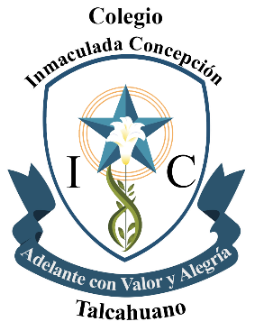 Limpieza de las áreas y equipos de trabajo:

Mantener ambientes limpios y ventilados. Limpiar y desinfectar diariamente (con alcohol y cloro), especialmente las áreas de contacto como pasamanos, manillas de las puertas, interruptores, teléfonos, comedores, servicios higiénicos, escritorios de trabajo, lavaplatos, superficies, dispensadores de agua, casilleros, teclados, entre otros. Realizar limpieza y desinfección de casino y comedor posterior al uso de estos.

Reforzar la higiene de los baños con el fin de evitar la presencia de residuos de orina, heces u otros. Limpieza y desinfección del mesón de atención antes y después de atender visitas, padres o apoderados
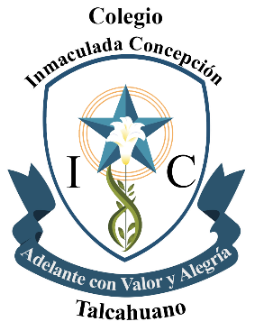 Protocolo Aula Segura
Se hace necesario que tanto los estudiantes como docentes tengan presente las siguientes exigencias:

1. Lavado de manos , uso de alcohol gel y mascarilla para ingresar al aula. 
2. Los estudiantes y el docente deben mantener distanciamiento de dos metros. 
3.- El docente debe mantener el distanciamiento social mientras realiza las clases, desplazándose preferentemente en espacio de escritorio y pizarrón. 
4. Los estudiantes No usarán delantal. 
5. Los estudiantes usarán solamente sus útiles y estuche personal. 
6. Las y los estudiantes, al igual que el personal, procurarán usar su cabello largo tomado o trenzado.
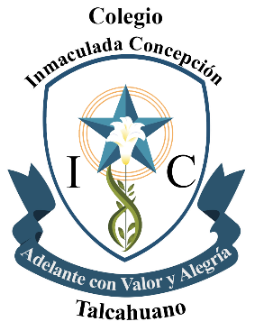 9. El celular se usará solamente con fines pedagógicos si el docente lo solicita. 
10. Durante los 15 minutos de descanso, se sugiere que los docentes propicien una pausa activa para sus estudiantes por medio del movimiento y la interacción manteniendo el distanciamiento social. Se pueden aplicar sugerencias entregadas por el departamento de Educación Física.  
11. El docente será el responsable de borrar el pizarrón. 
12. La sala de clase mantendrá permanentemente dispensador Alcohol Gel, mascarillas para recambio y toallas desinfectantes.
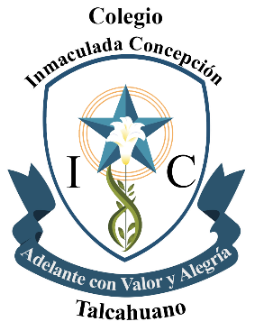 1.2. Medidas de protección personal para estudiantes, docentes y asistentes de la educación.

Elementos de Protección Personal (EPP):

 Se deben considerar el uso de los siguientes elementos de protección personal (EPP) cuando se realicen los trabajos de limpieza y desinfección en lugares de trabajo del establecimiento educacional: Pechera desechable o reutilizable o delantal; Mascarilla; Lentes de seguridad o escudo facial; Guantes para labores de aseo desechables o reutilizables: resistentes, impermeables y de manga larga (no quirúrgicos).
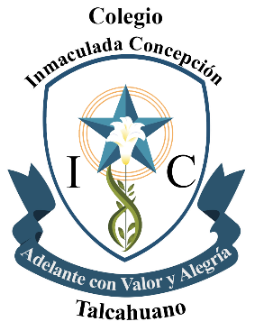 1.3. Rutinas para el ingreso y la salida del establecimiento

Durante el horario de clases estará permitido el ingreso a los estudiantes y profesores que deben dictar clases, además de los funcionarios que asisten directamente las funciones académicas (asistentes de aula, inspectores, dirección del establecimiento, personal de aseo que tenga funciones de sanitización). 

Durante el tiempo en que se encuentren presentes los estudiantes en el colegio, los administrativos, personal de mantención y proveedores serán controlados en portería  y direccionados al lugar de destino, evitando el transito en lugares y espacios en que estén los estudiantes. Los apoderados no podrán ingresar al establecimiento durante el período en que estén estudiantes al interior de este, inclusive al ir a dejarlo al inicio de la jornada o al ir a retirarlo al finalizar la jornada. 

La atención de apoderados (entrevistas, reuniones de apoderados, escuelas para padres, etc…) se limitará a medios virtuales que la dirección del establecimiento determine.
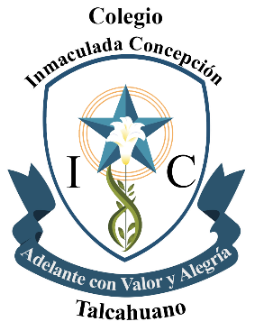 Al momento de hacer ingreso al establecimiento, toda persona, deberán sanitizar sus manos, su calzado y controlar su temperatura. La negación de esta medida, o la presencia de cuadro febril significará el abandono de las dependencias, pudiendo, según sea el caso, llamar a las autoridades sanitarias respectivas o de orden y seguridad. En el caso de cuadros febriles o negación de control por parte de estudiantes, el establecimiento estará facultado para aislar al estudiante, notificando al apoderado de la situación para que haga retiro en el establecimiento.

Toda persona que ingrese al establecimiento, excepto estudiantes, deberá registrarse en la portería del establecimiento.
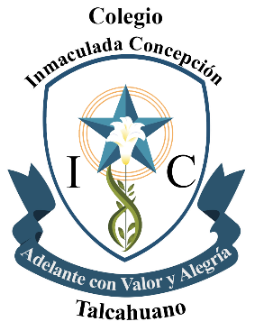 Protocolo para control de acceso a personal interno y visitas.
Asegurar que toda persona que desee ingresar al establecimiento cuente con su mascarilla, implementándola de forma correcta. Control de temperatura en puerta de acceso principal del establecimiento. 
Asistir con alcohol gel, indicando lugar de implementación. 
Indicar lugar y procedimiento para desinfección de calzado. 
Registro de visitas: dejar por escrito en libro de vistas el nombre y apellidos, motivo de visita y número de contacto. 
Los inspectores y personal de portería tendrán la facultad de hacer cumplir el presente protocolo a toda persona que ingrese al establecimiento, ya sea funcionario o persona externa.
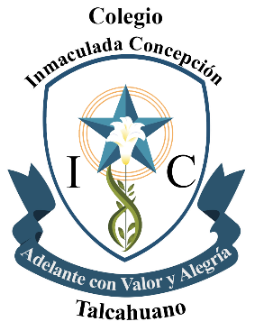 1.4. Rutinas para recreos.

Se contempla descanso por medio de pausas activas al interior de las aulas. (medida evaluable según la contingencia sanitaria) 
Se mantendrán recreos parcializados por nivel y se delimitarán los sectores, con el fin de respetar los aforos correspondientes según la normativa. De esta manera se ocuparán los espacios de los recreos para ventilar y sanitizar las salas.
   
1.5. Rutinas para el uso de baños.

b) Se exigirá el uso correcto de mascarilla a todos los estudiantes que deseen ingresar al baño, además de asistir al ingreso y salida del baño con alcohol gel.
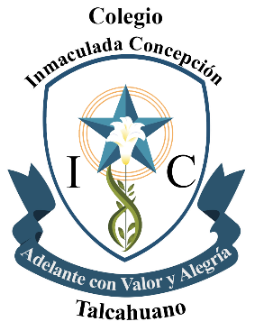 c) La paramédico asistirá una vez por bloque de clases  con insumos de higiene, en caso de ser necesario, tanto en las salas de clases como baños.

d) Los inspectores educaciones deben asegurar el flujo de estudiantes controlando y evitando posibles aglomeraciones, fuera de la sala de clases. 

e) Inspectores educacionales deben custodiar el orden y distanciamiento social al momento de los recesos de clases, haciendo respetar la demarcación de distanciamiento social en el piso al ingreso de los baños.
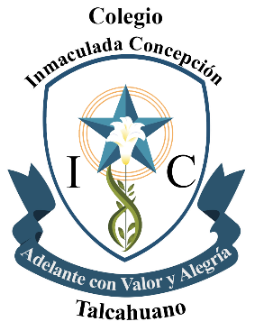 2. Protocolos de actuación ante sospecha o confirmación de casos COVID-19.
En el caso que un estudiante o funcionario presente COVID positivo, se procederá a revisar la totalidad de las personas que estuvieron en contacto con el estudiante o funcionario contagiado, quedando en cuarentena preventiva (sin posibilidad de hacer ingreso al establecimiento). 

La dirección del establecimiento, en el marco de esta medida, podrá determinar la cuarentena de uno o más cursos según los antecedentes que maneje en ese momento. La medida de cuarentena deberá ser notificada a la comunidad educativo pastoral vía correo electrónico (correo institucional), además de publicar esta medida en la página web institucional.
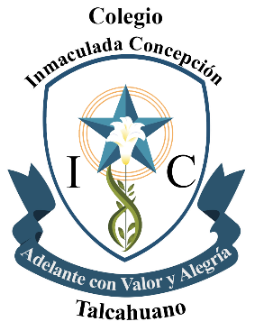 En el caso que existan dos o más casos COVID al interior del establecimiento, la dirección del establecimiento deberá suspender la totalidad de las funciones académicas y no académicas presenciales en el establecimiento, informando esta medida por los correos institucionales, además de la publicación en la página web institucional. 

Ante la presencia de miembros de la comunidad educativa contagiada de COVID (uno o más) se notificará a las autoridades sanitarias, estando facultado el establecimiento de entregar a estas antecedentes como son direcciones, números telefónicos de contacto y correos electrónicos del miembro contagiado como de las personas que estuvieron en contacto directo.
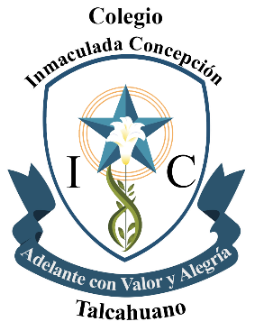 Protocolo para el correcto consumo de colación
1. Traer al colegio una merienda (de preferencia productos envasados) evitando llevar colación en potes o similares que requieran ser calentados en horno microondas, procurando no realizar desplazamientos dentro del colegio. 

2. La colación se consumirá en horario y lugar previamente determinado.
3. No realizar intercambio de alimentos, procurando mantener el distanciamiento social en todo momento (Mínimo 1 metro de distancia)
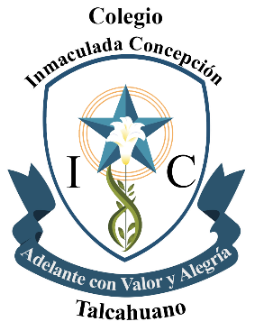 4. El (la) estudiante deberá depositar los residuos de su colación en el basurero de la sala, respetando el distanciamiento social, de lo contrario lo deberá guardar en una bolsa, en su mochila. 

5. El (la) estudiante debe desinfectar su puesto luego de comer su colación. 

6. Los elementos de desinfección se encontrarán a disposición en la sala de clases y dependencias del establecimiento. habilitada para situaciones COVID-19.
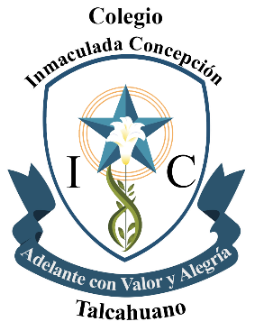 4. Organización de la jornada.

Educación mixta: medias jornadas, días alternos o semanas alternas (internados) 


5. Plan de educación remota. 

Protocolo de actuación para una sana convivencia a la labor educativa durante clases modalidad online (Protocolo presentado a la comunidad Educativo-Pastoral durante el año escolar 2020)
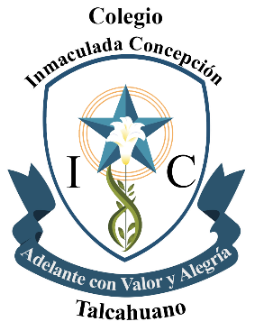